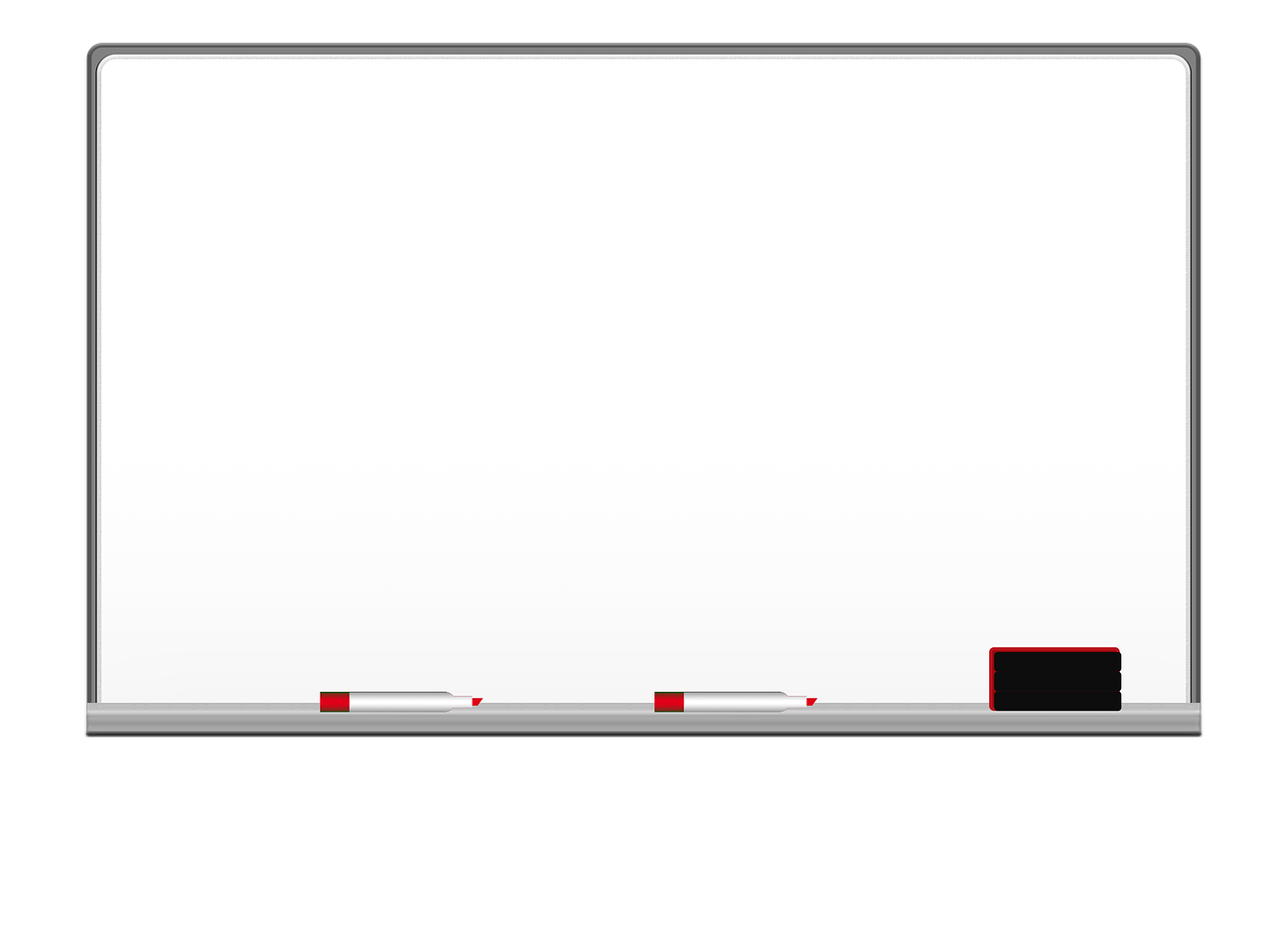 بسم الله الرحمن الرحيم
التاريخ : 1 / 5 / 1443 
الحصة :
سنتعرف اليوم بإذن الله على الموضوعات التي سندرسها خلال الفصل الدراسي الثاني
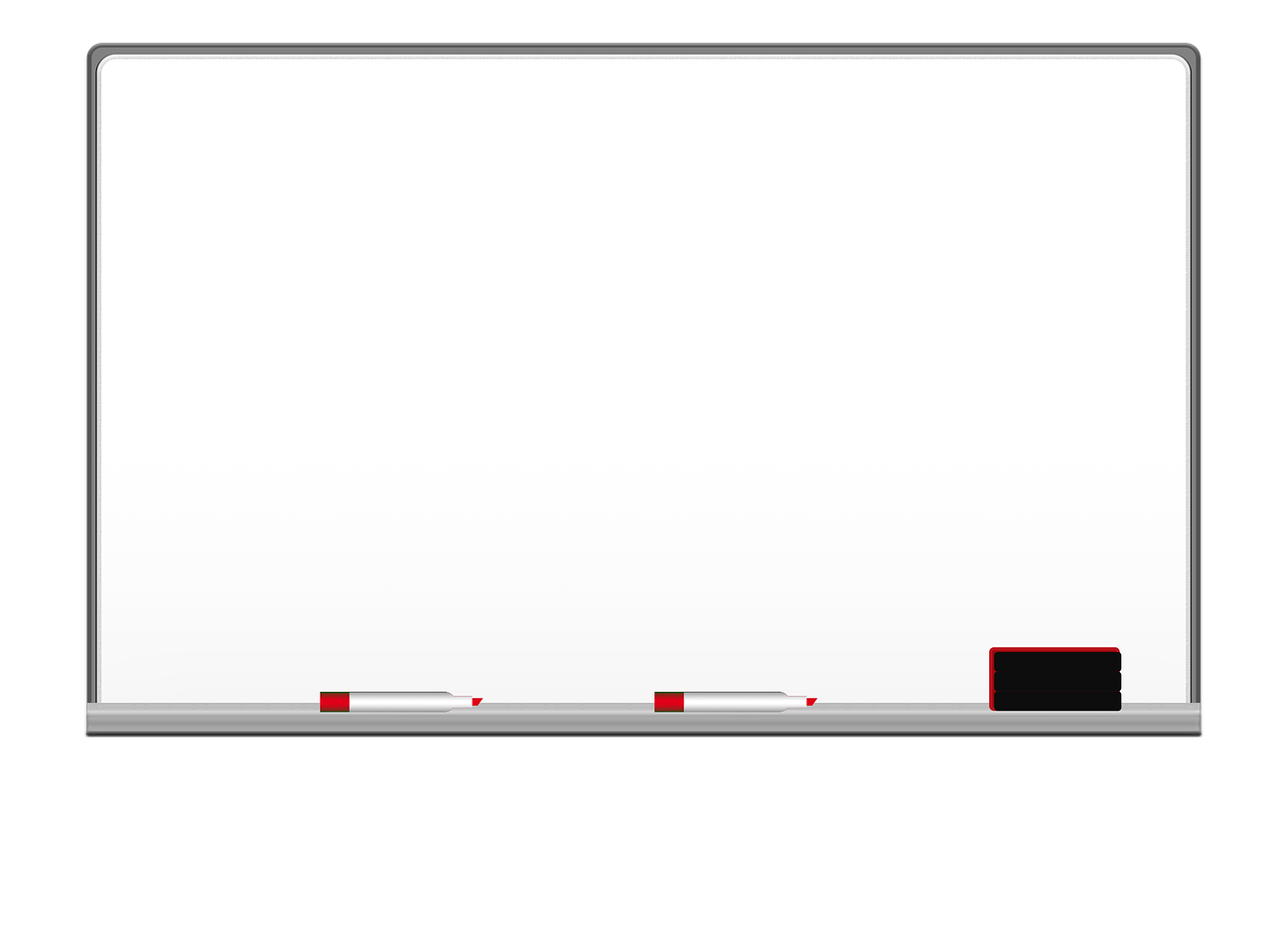 تلميذتي الغالية عليك الاهتمام بما يلي :
الانتباه التام في الحصة ومتابعة شرح المعلمة
وضع الكمام دائما 
الحرص على احضار أدوات الخاصة معك دائما وتجنب استعارة الأدوات من زميلاتك 
في حال عدم تمكنك من الحضور للمدرسة عليك متابعة شرح الدروس في منصة مدرستي 
الاهتمام بحل الواجبات اول بأول على منصة مدرستي
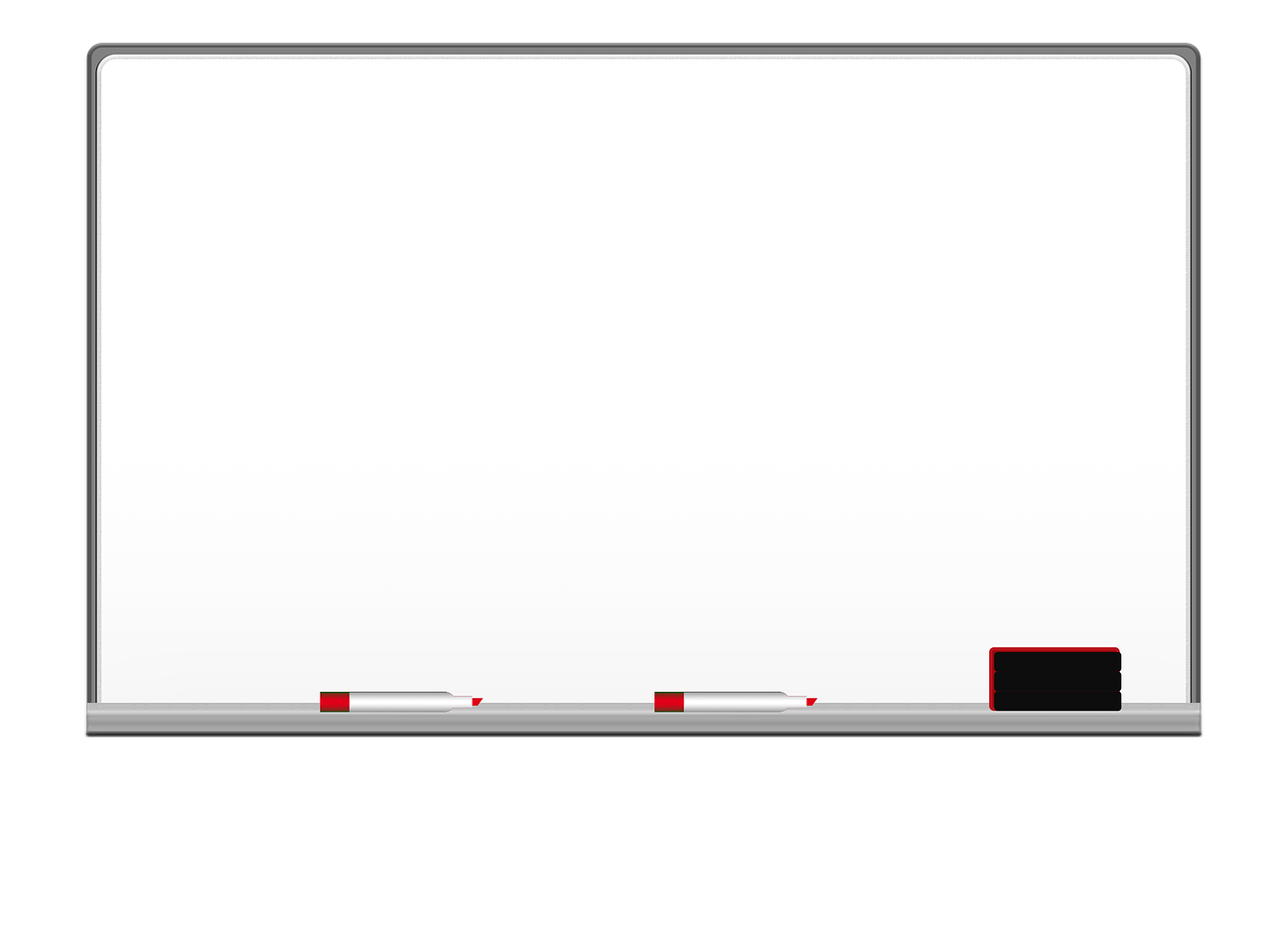 بسم الله الرحمن الرحيم
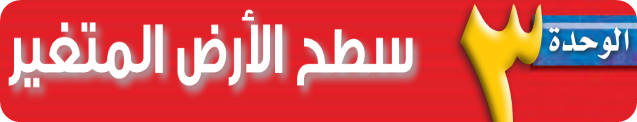 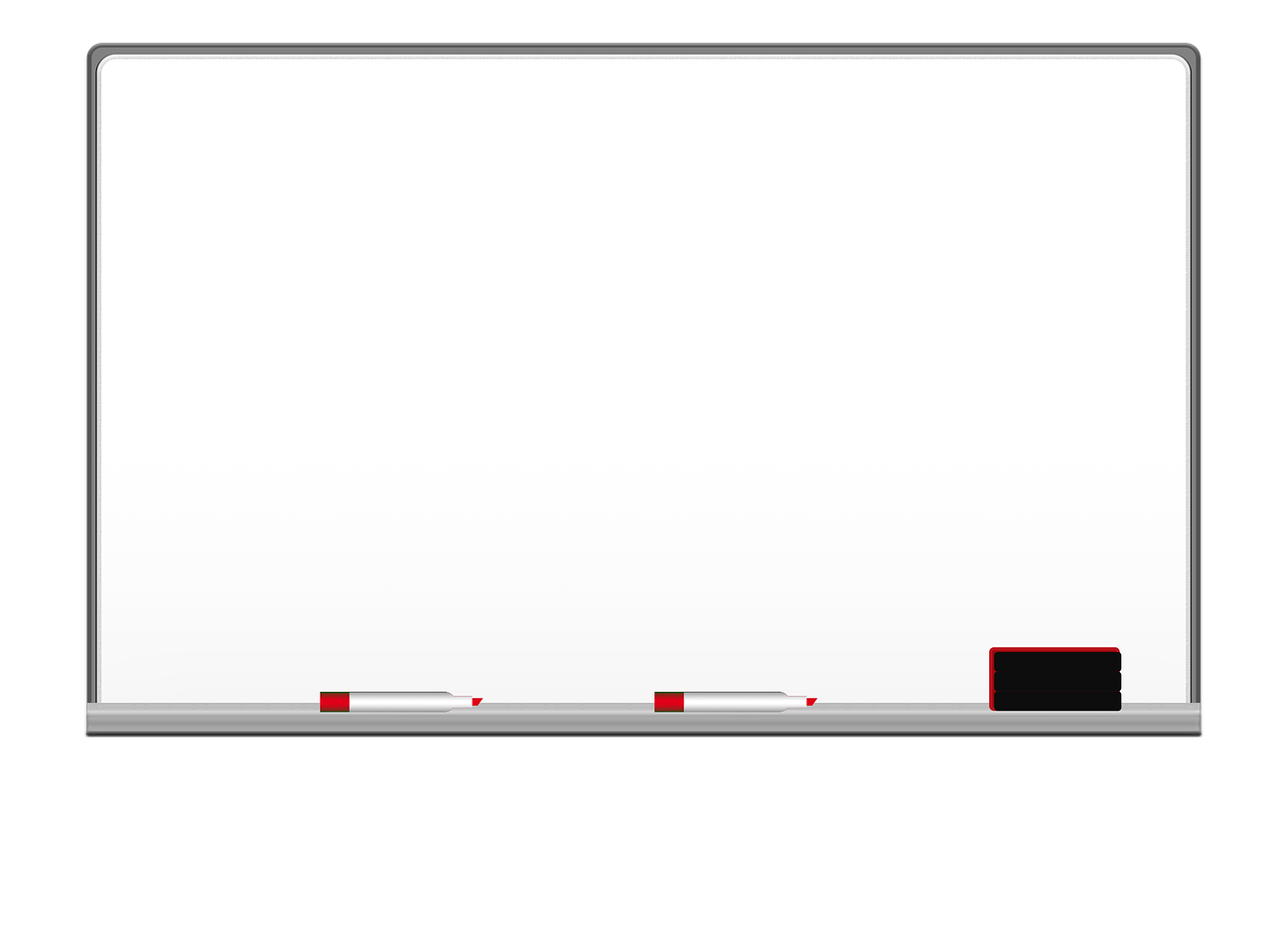 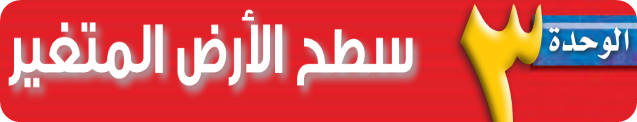 بسم الله الرحمن الرحيم
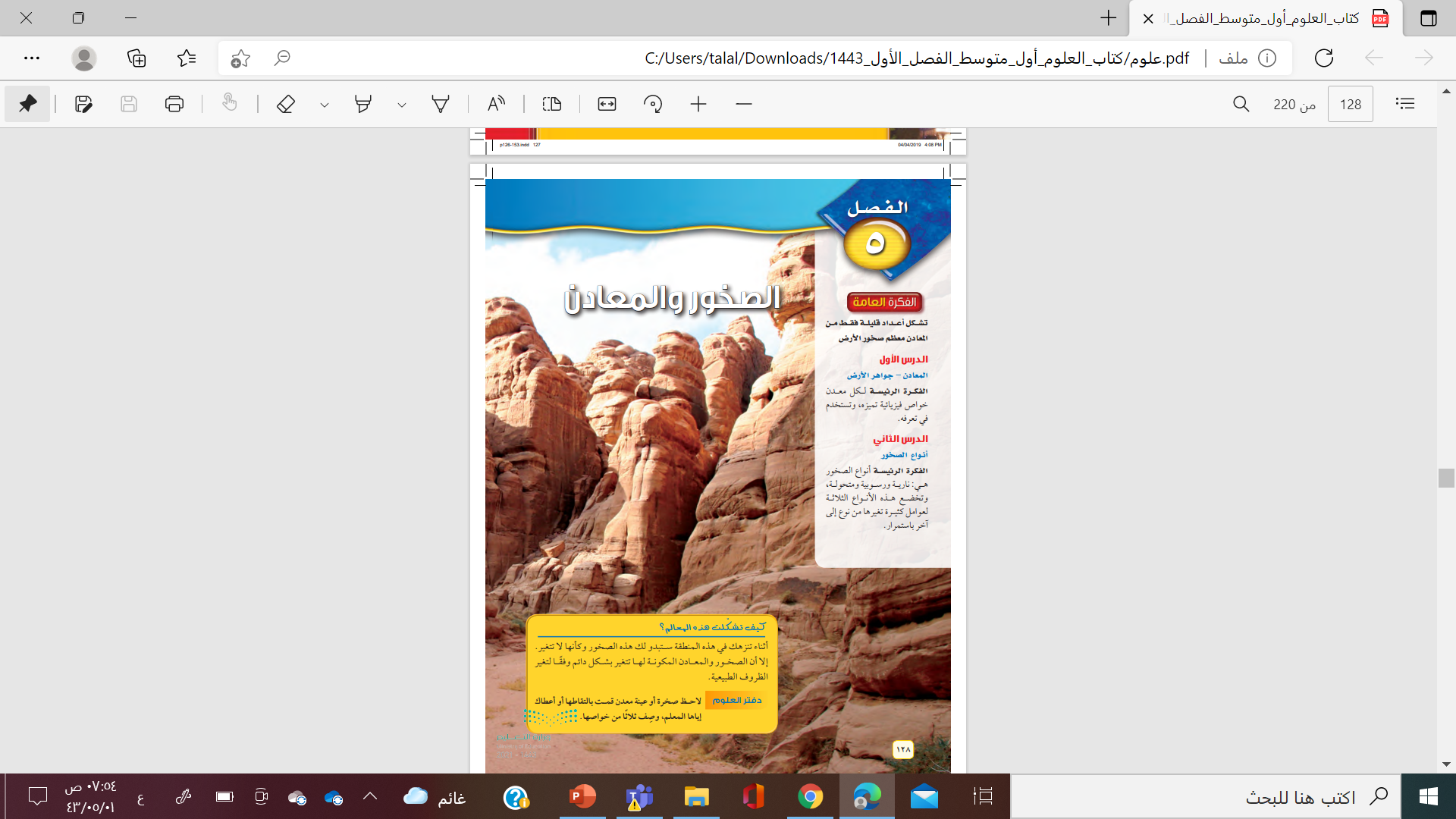 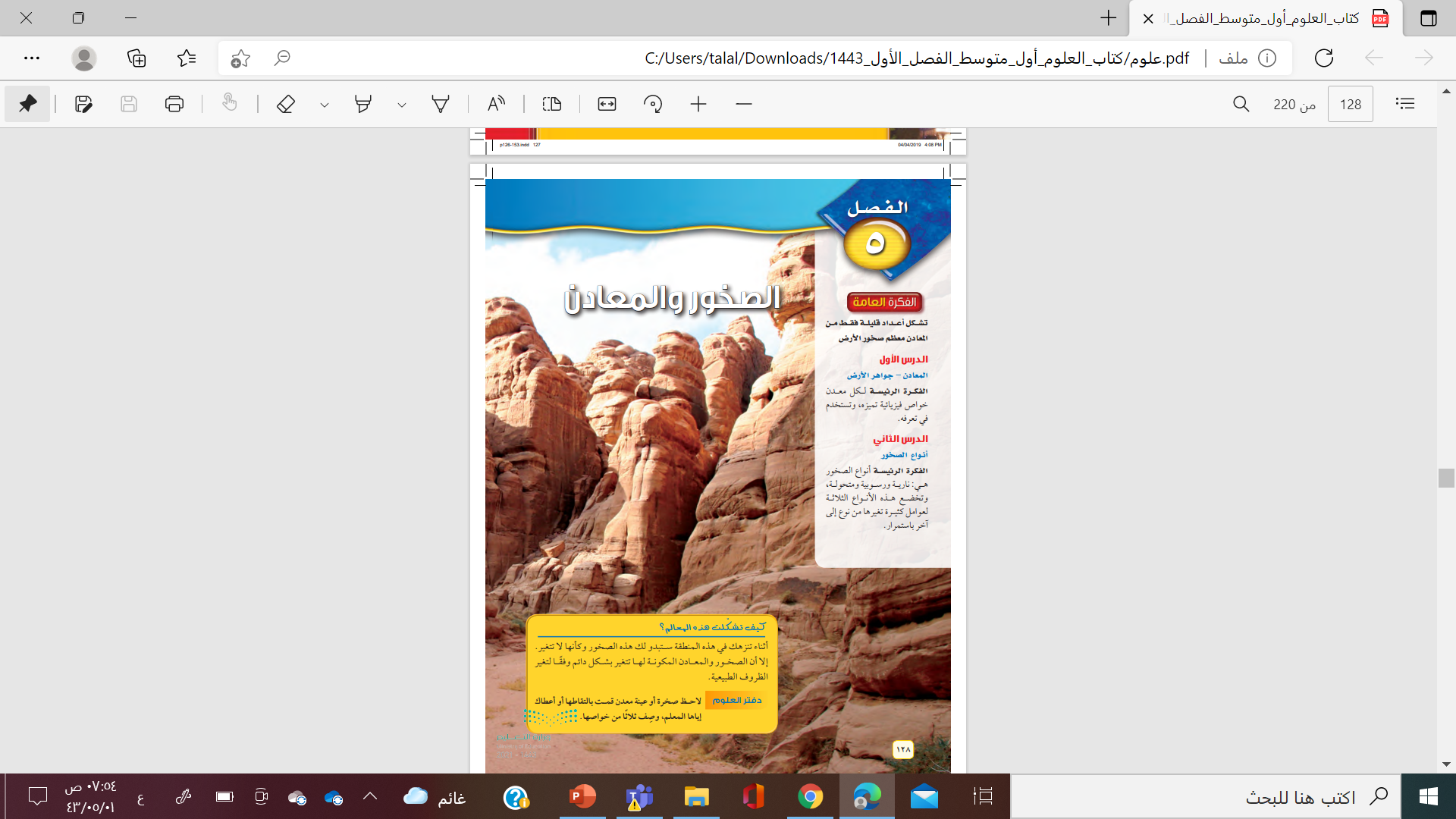 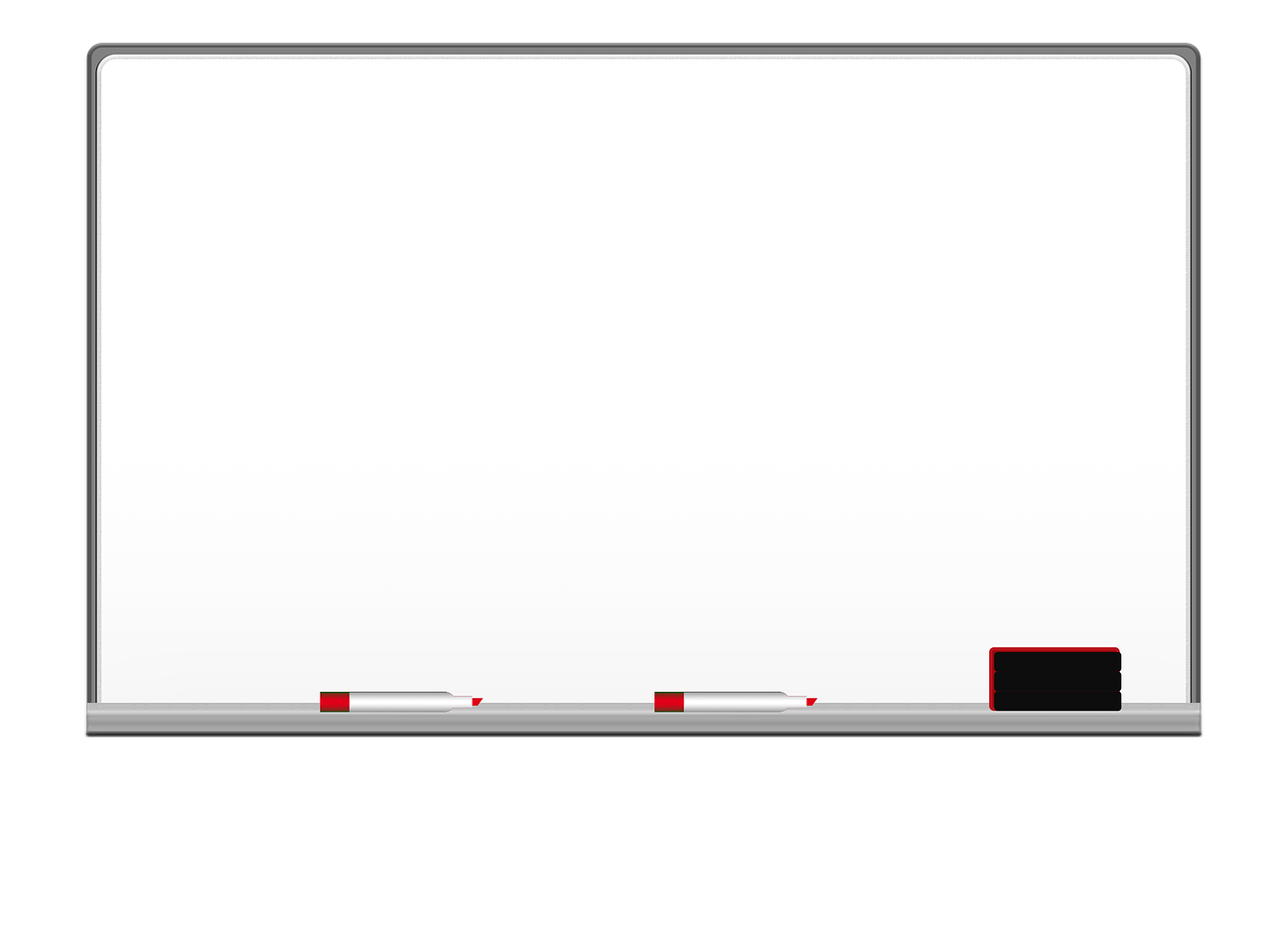 بسم الله الرحمن الرحيم
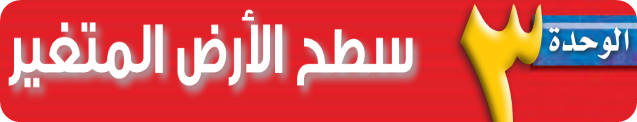 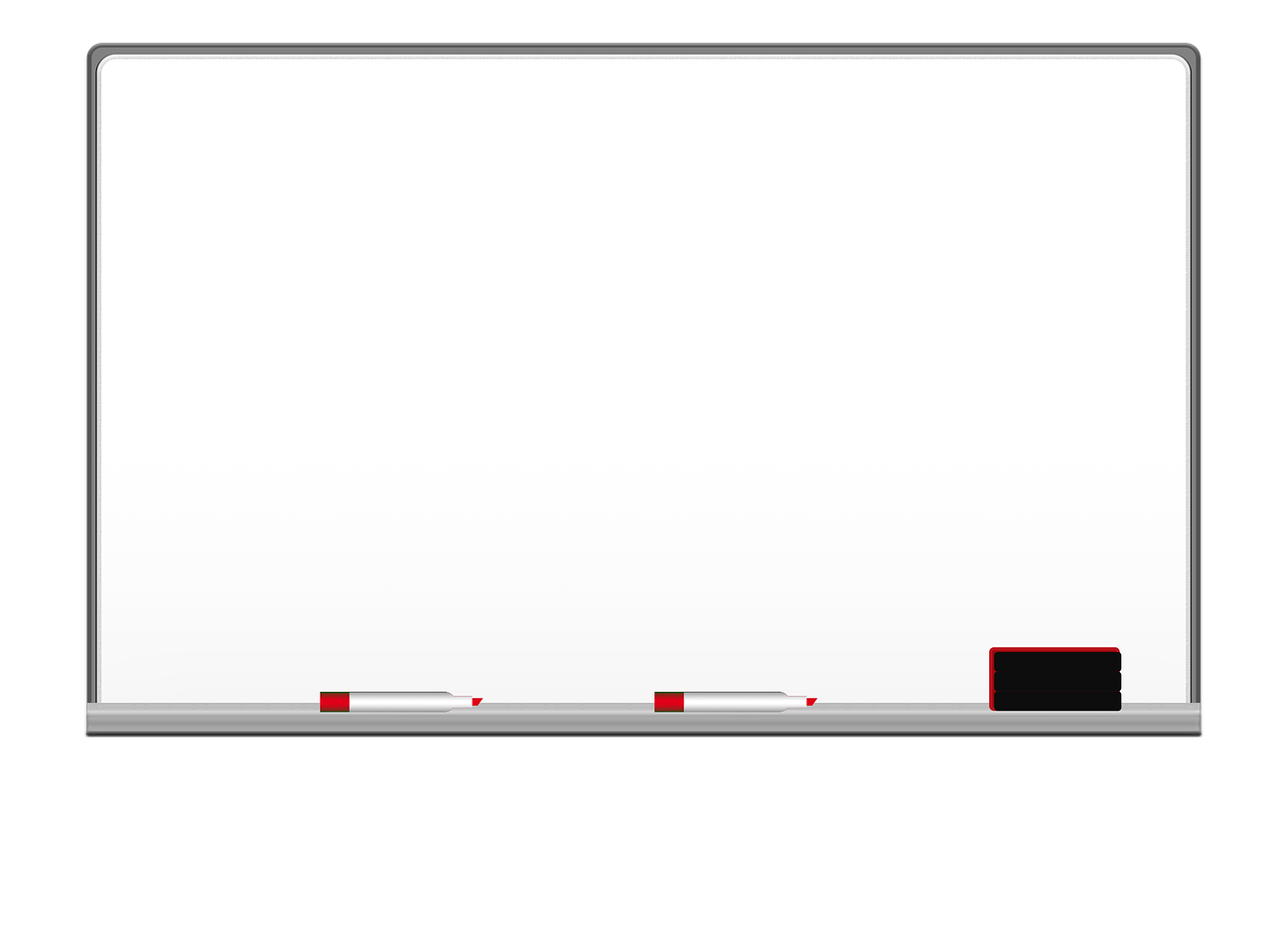 بسم الله الرحمن الرحيم
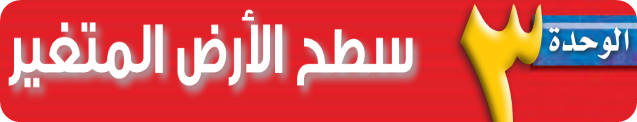 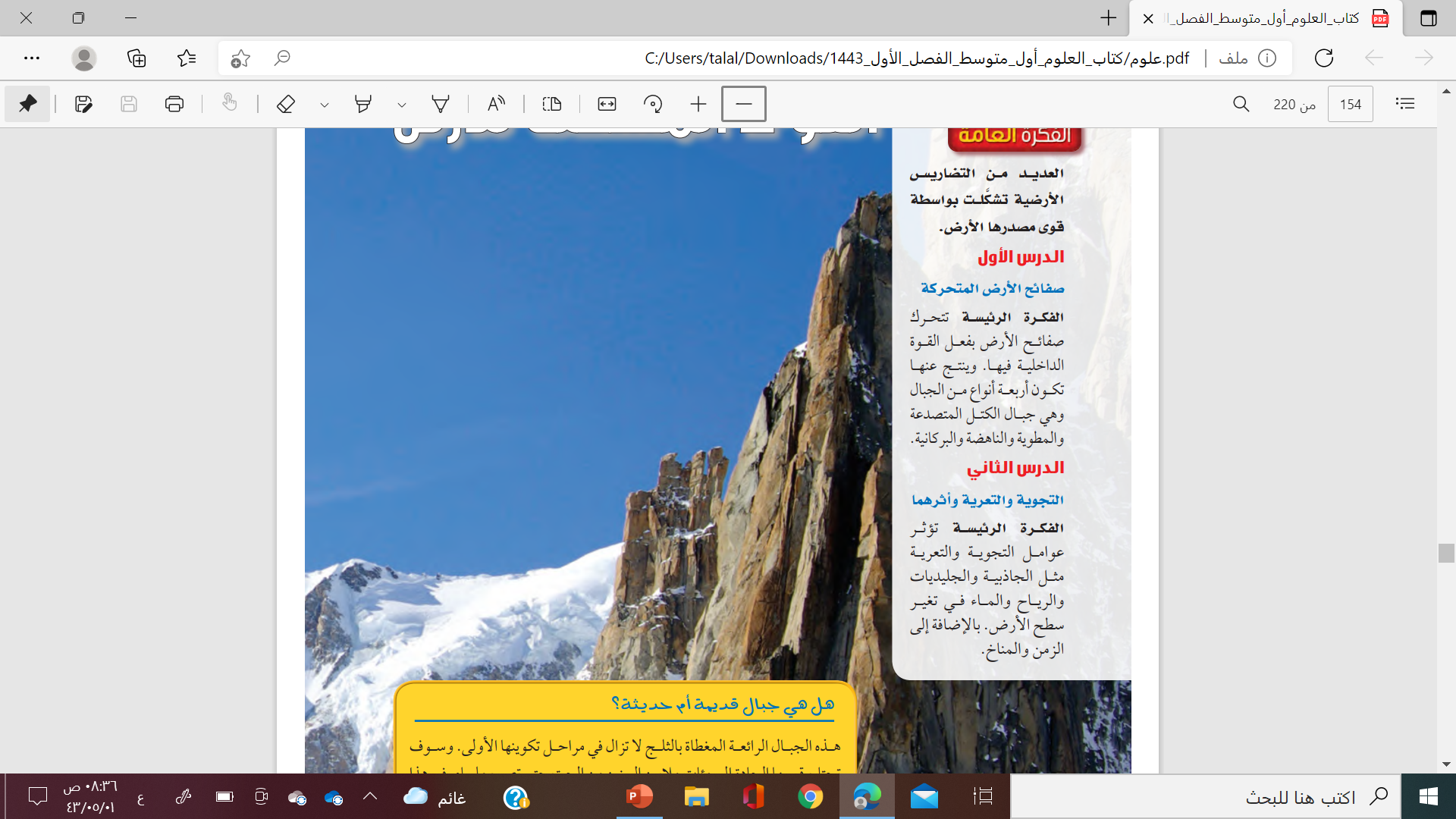 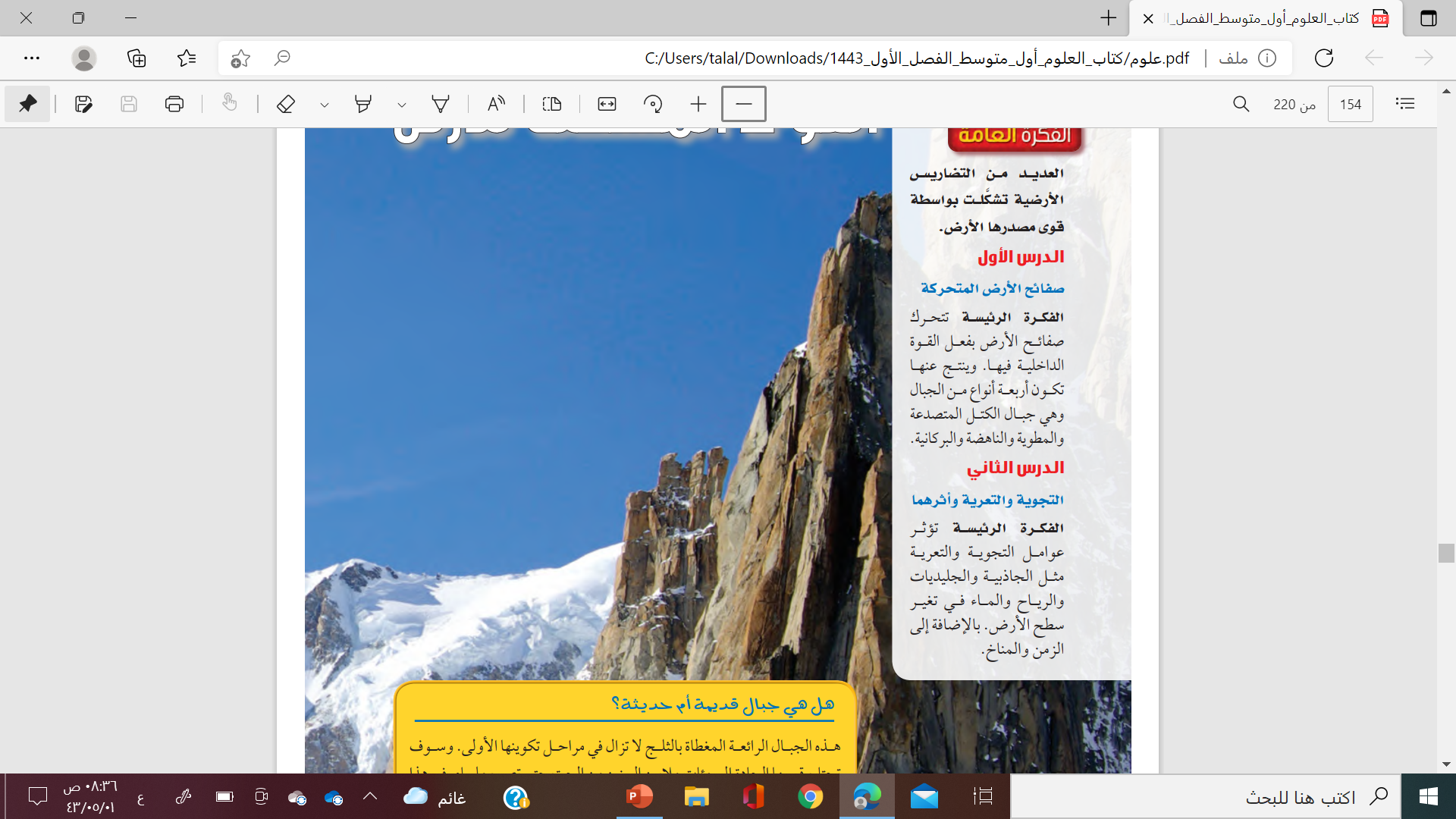 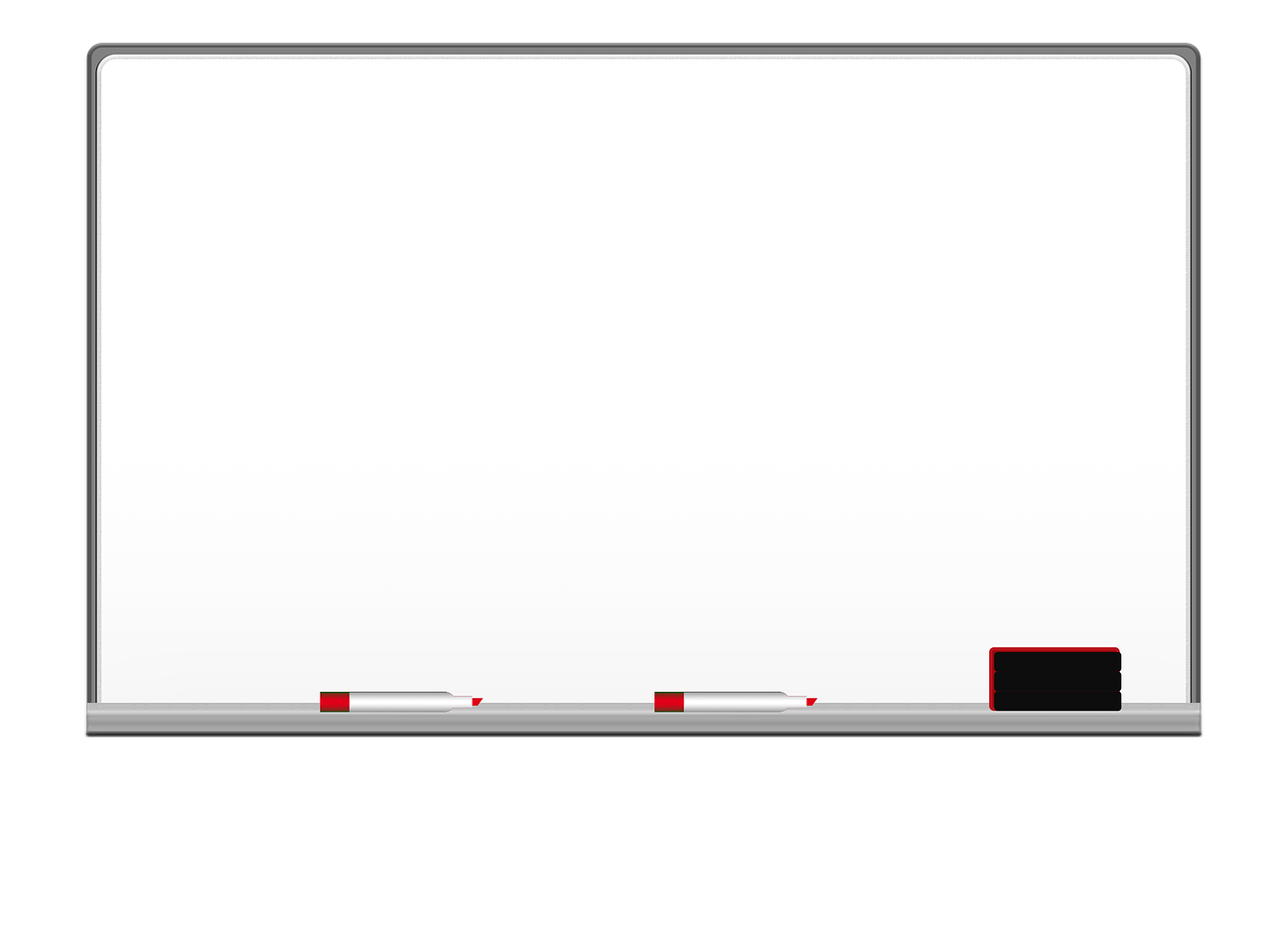 بسم الله الرحمن الرحيم
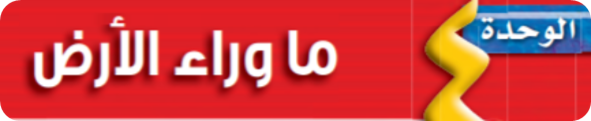 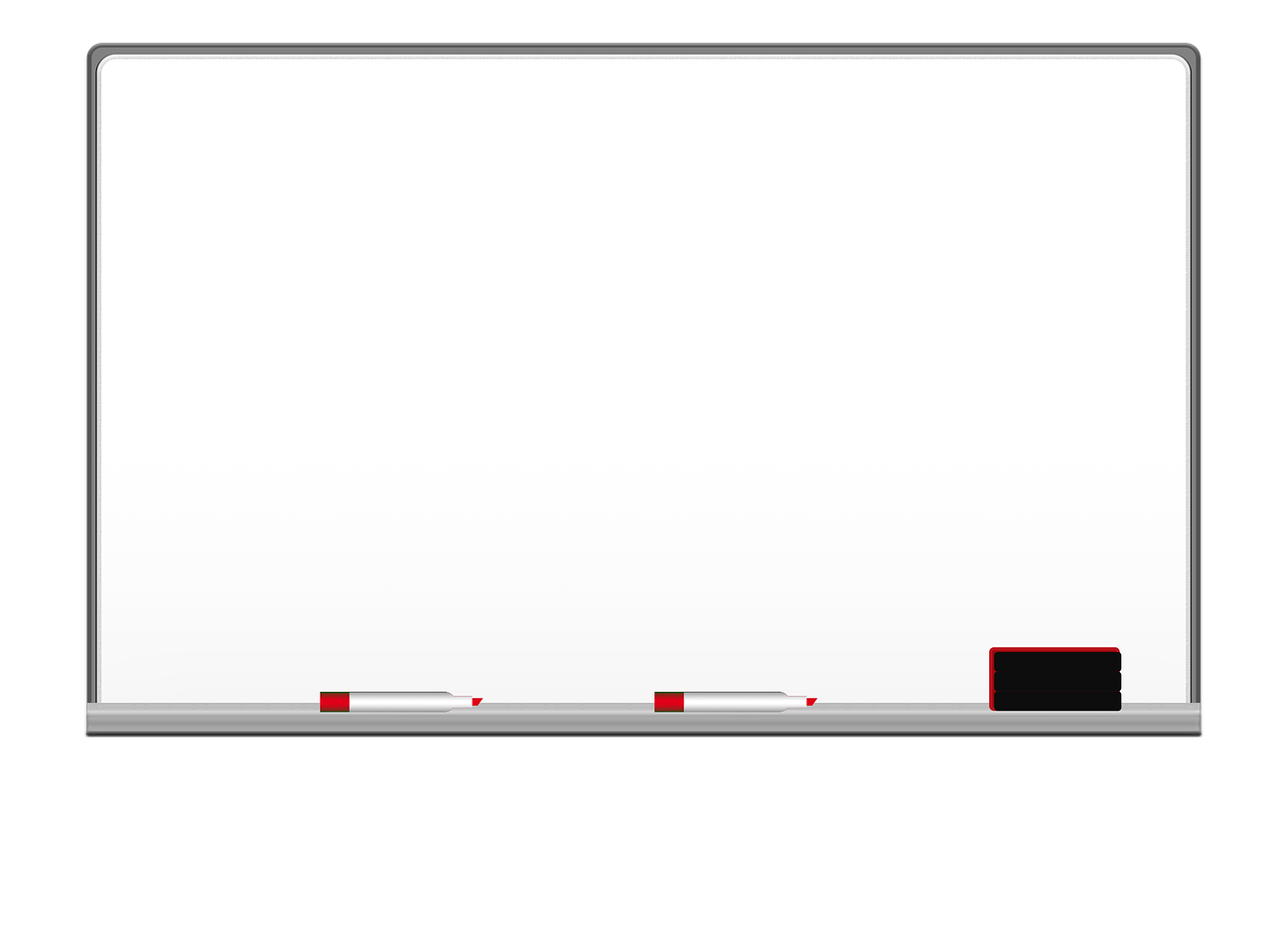 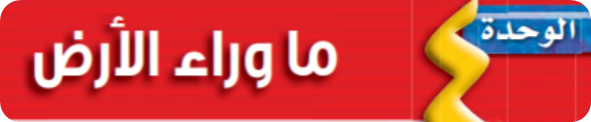 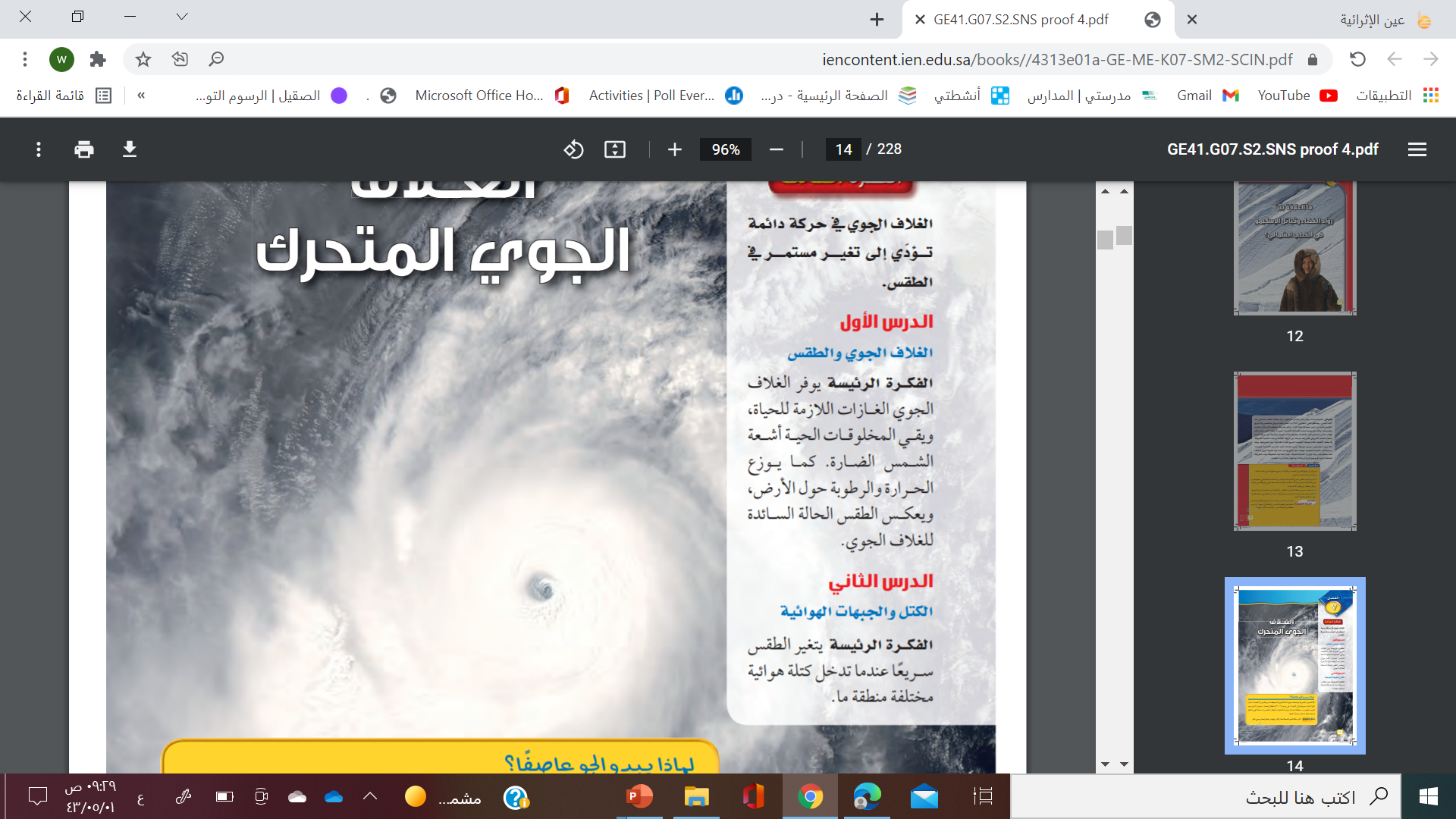 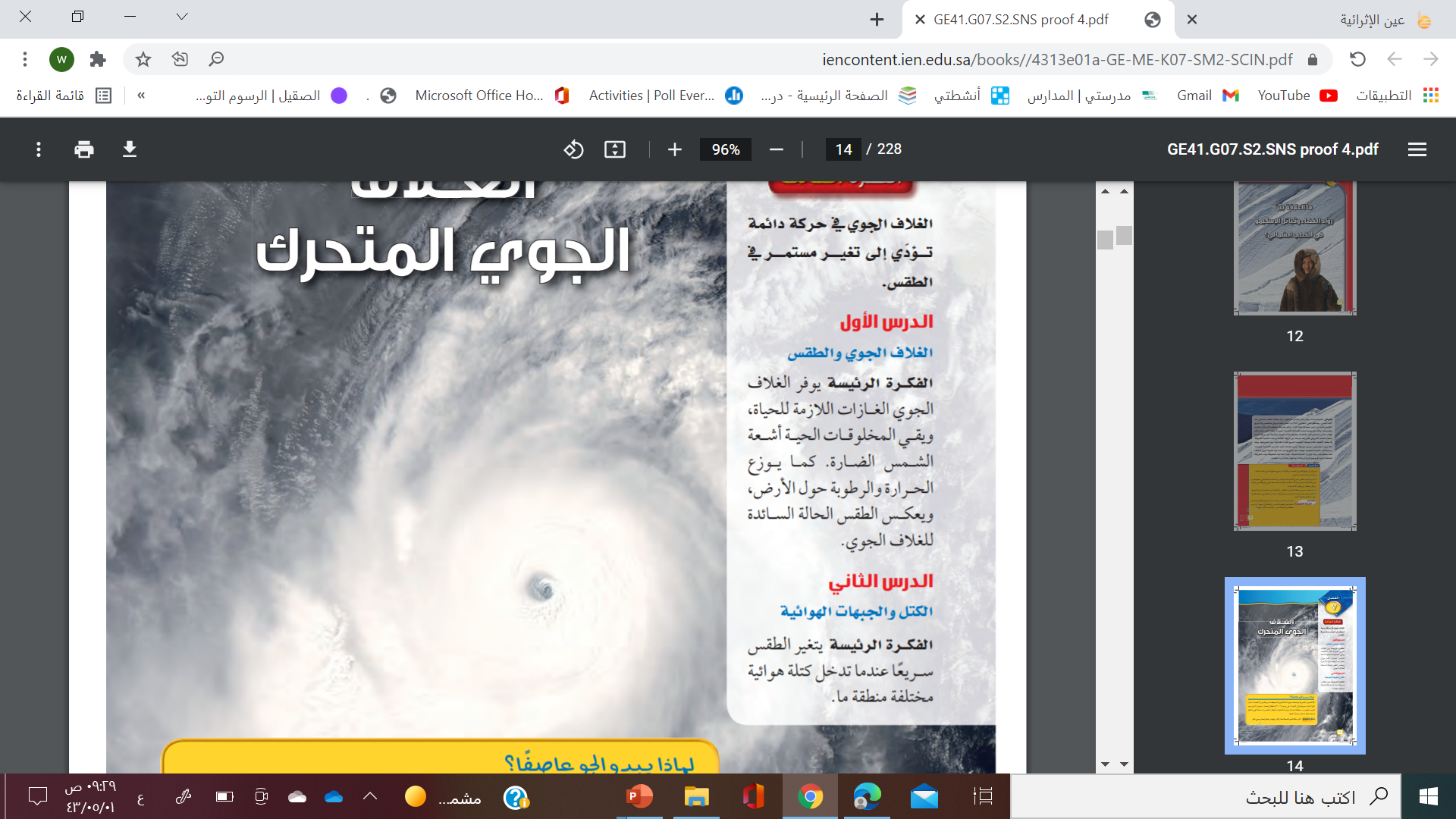 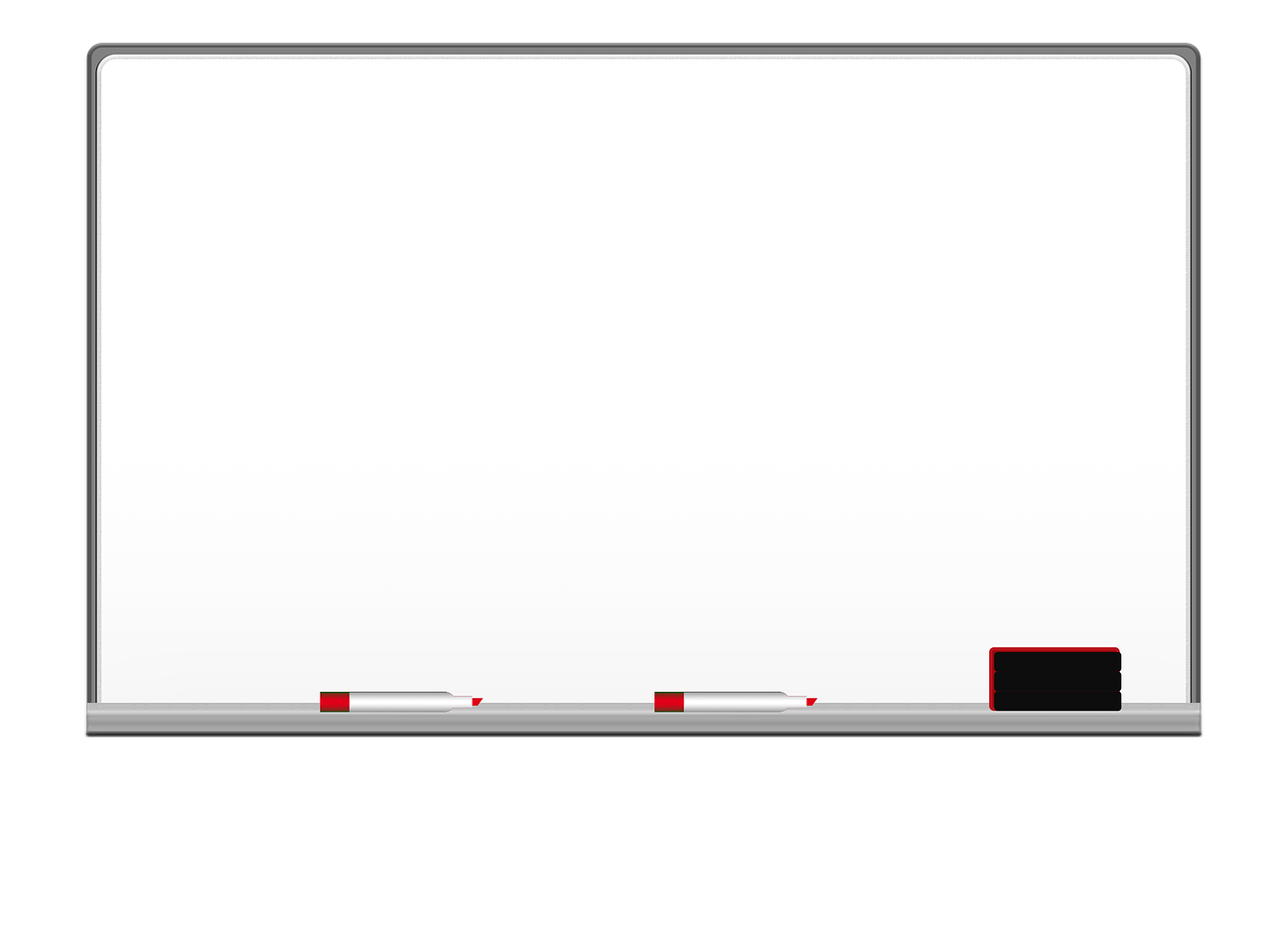 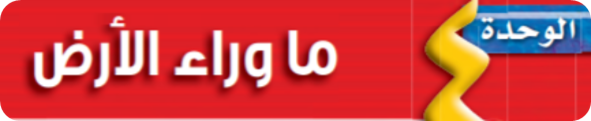 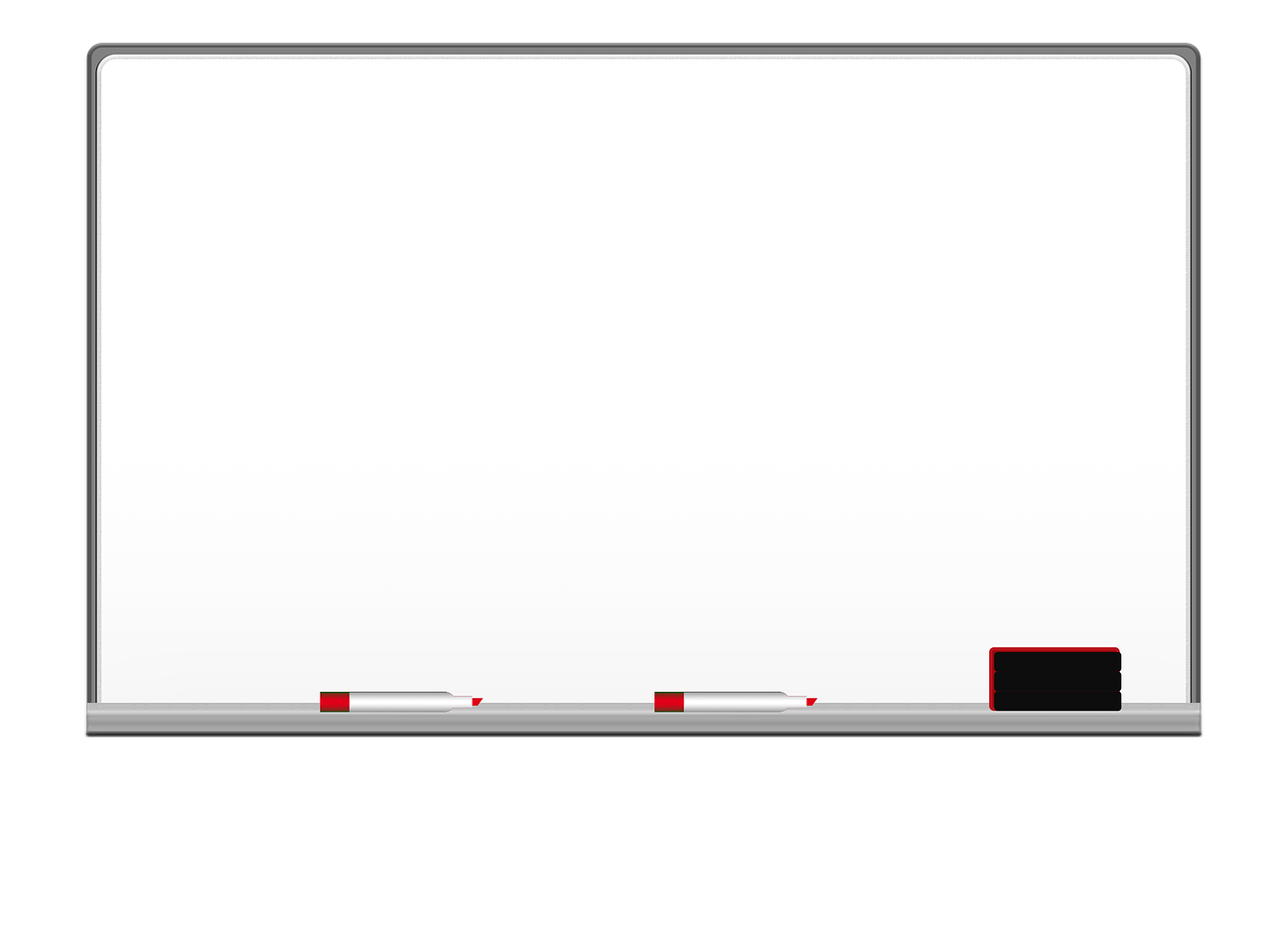 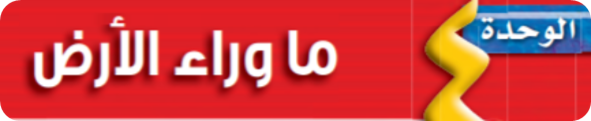 بسم الله الرحمن الرحيم
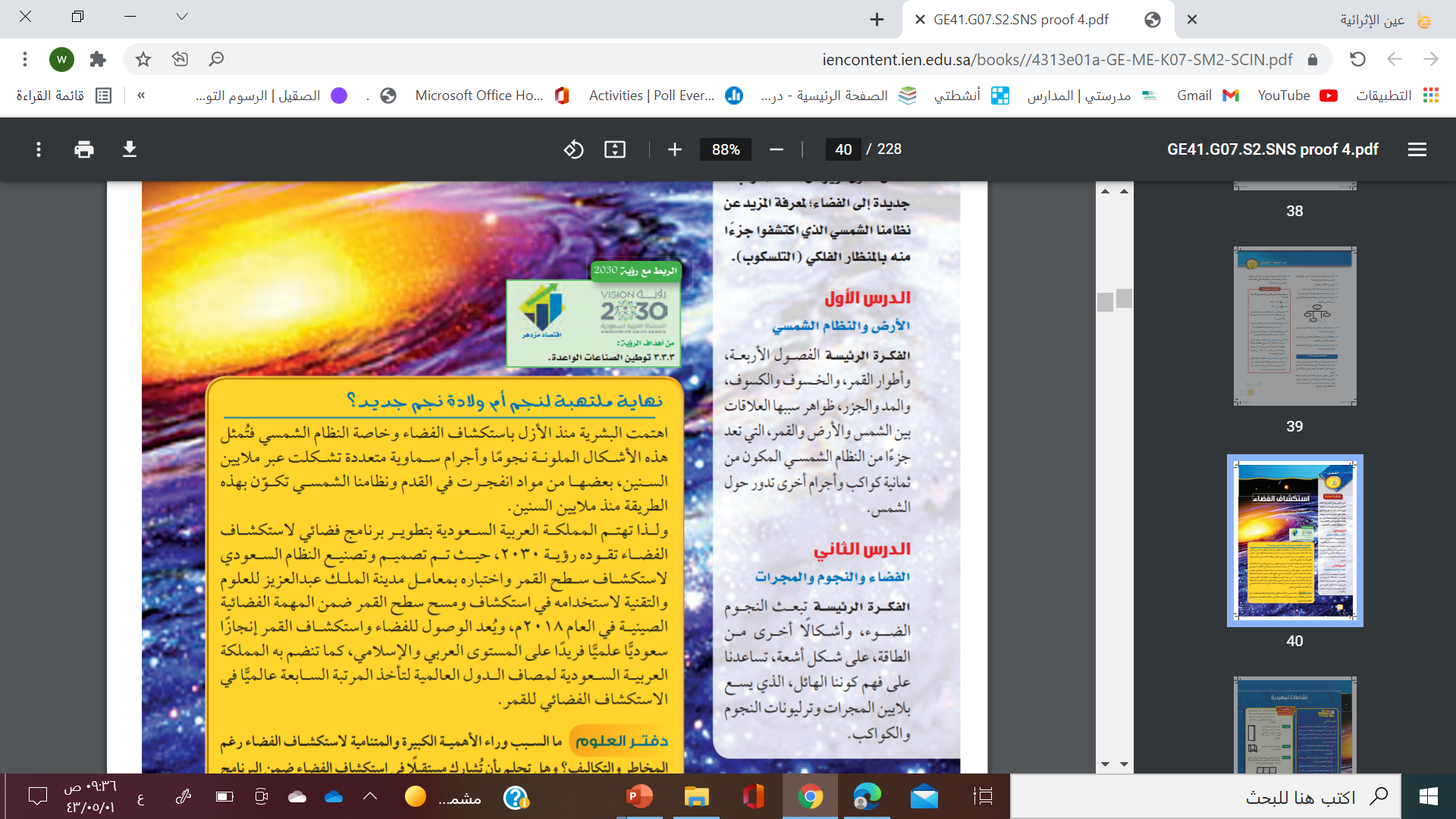 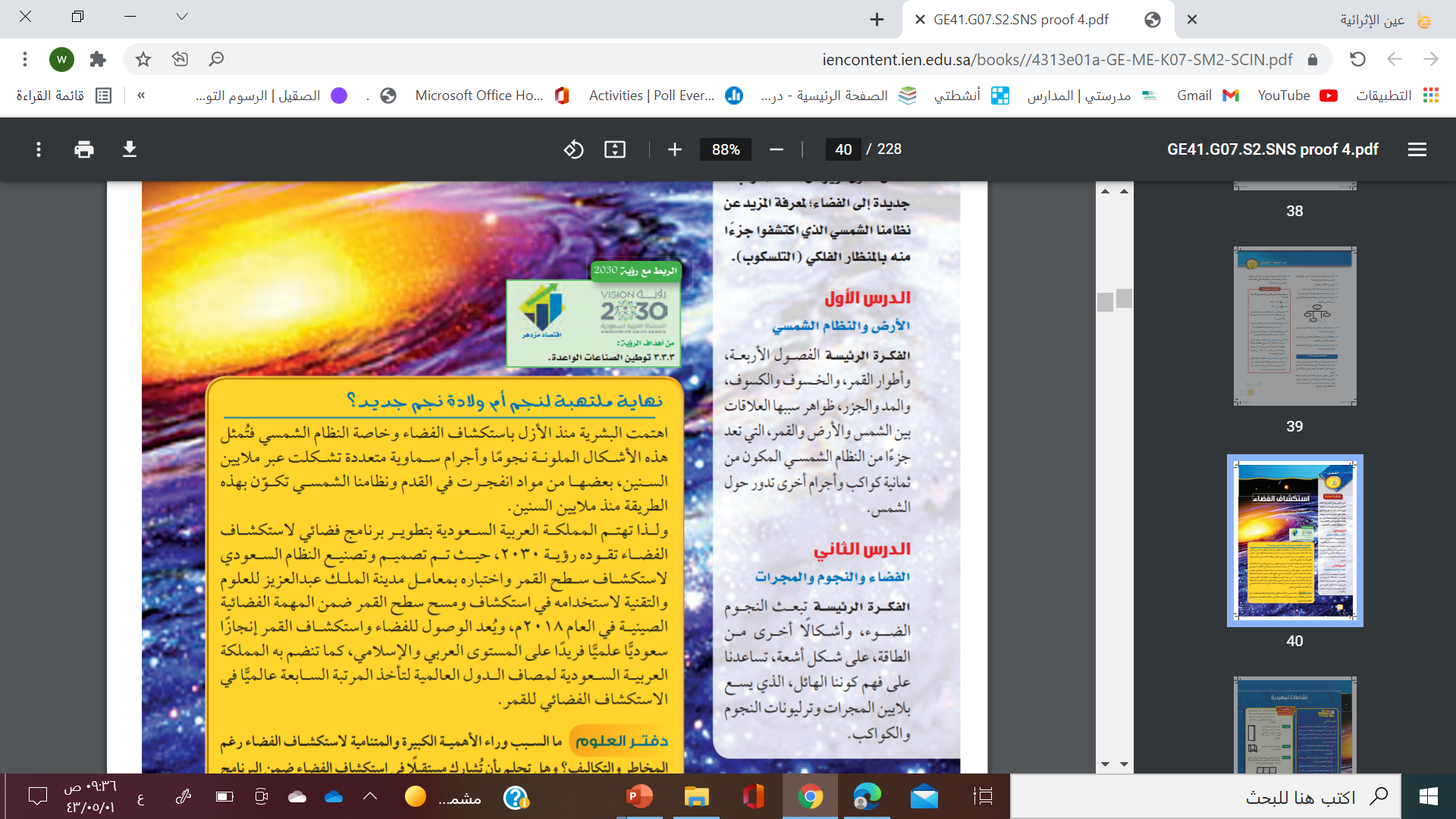 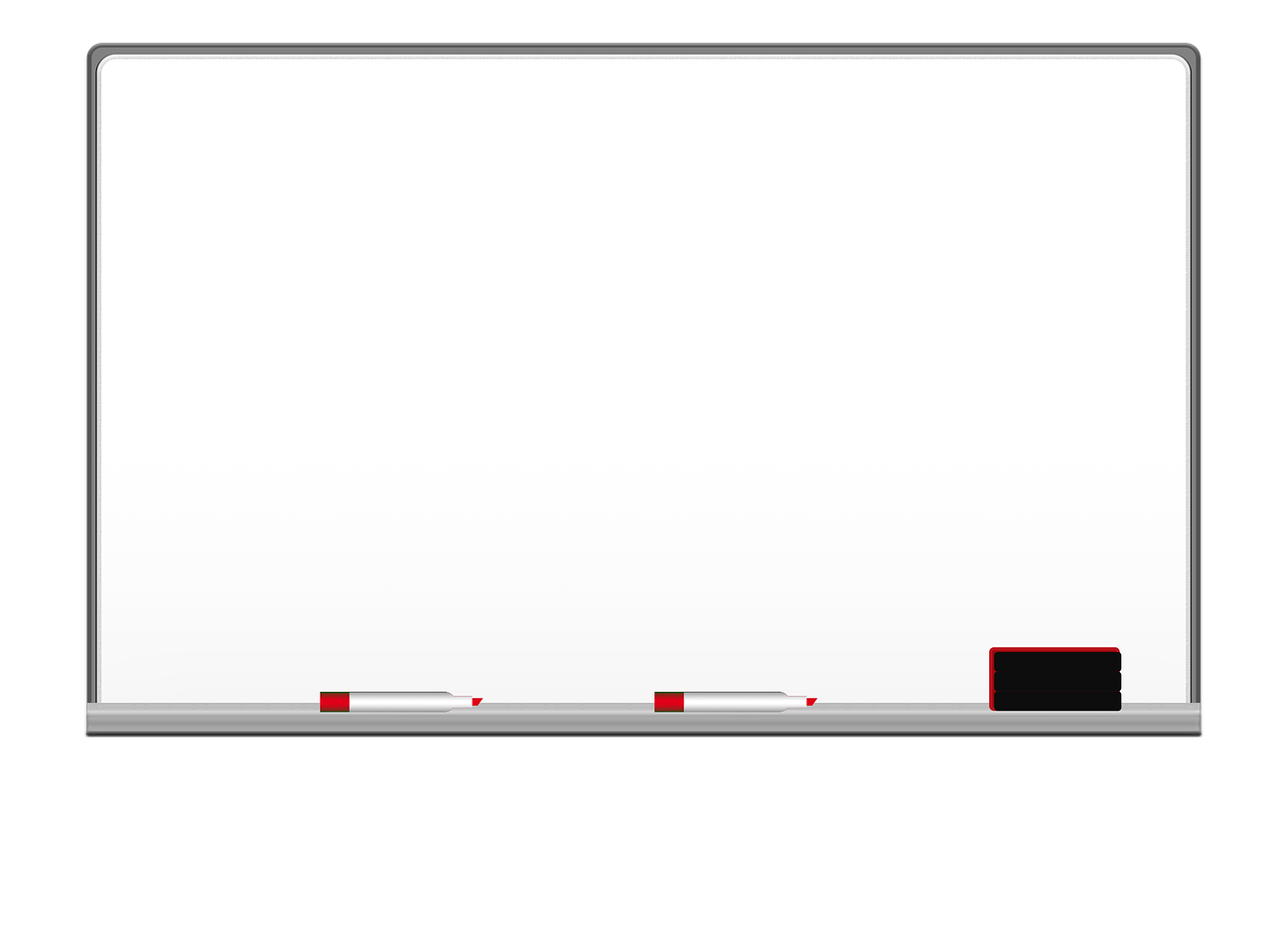 بسم الله الرحمن الرحيم
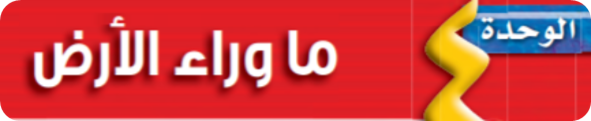 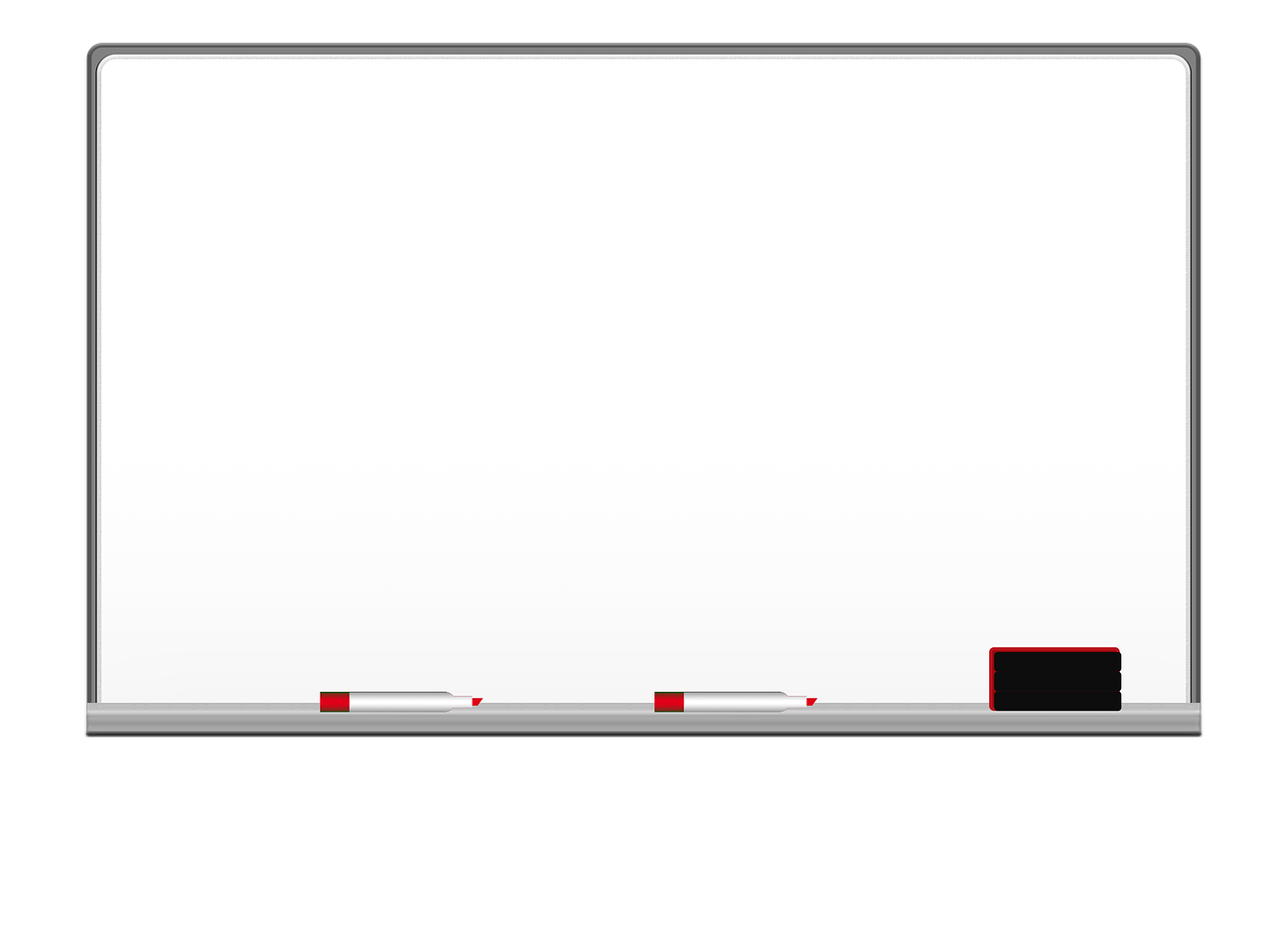 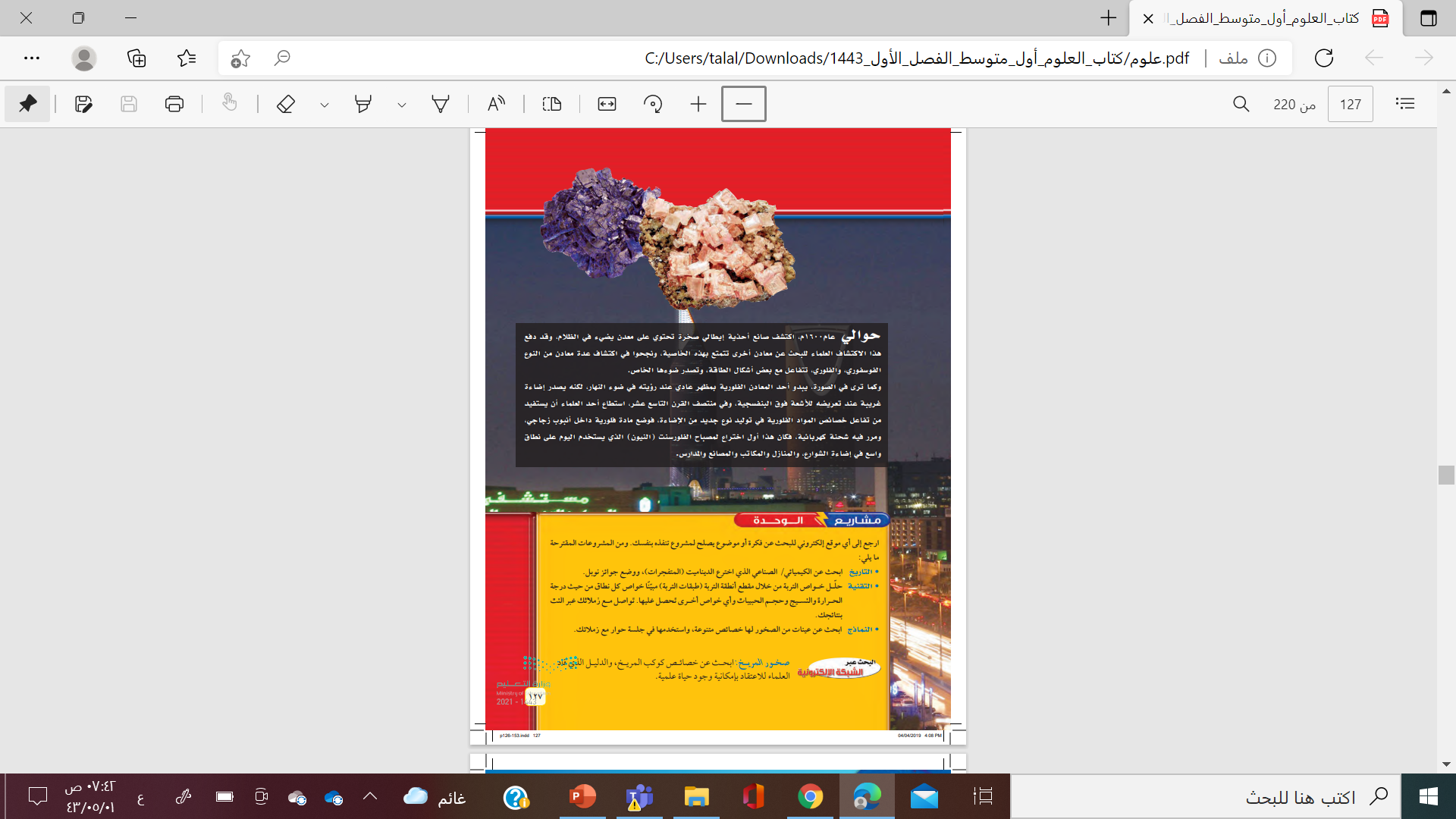 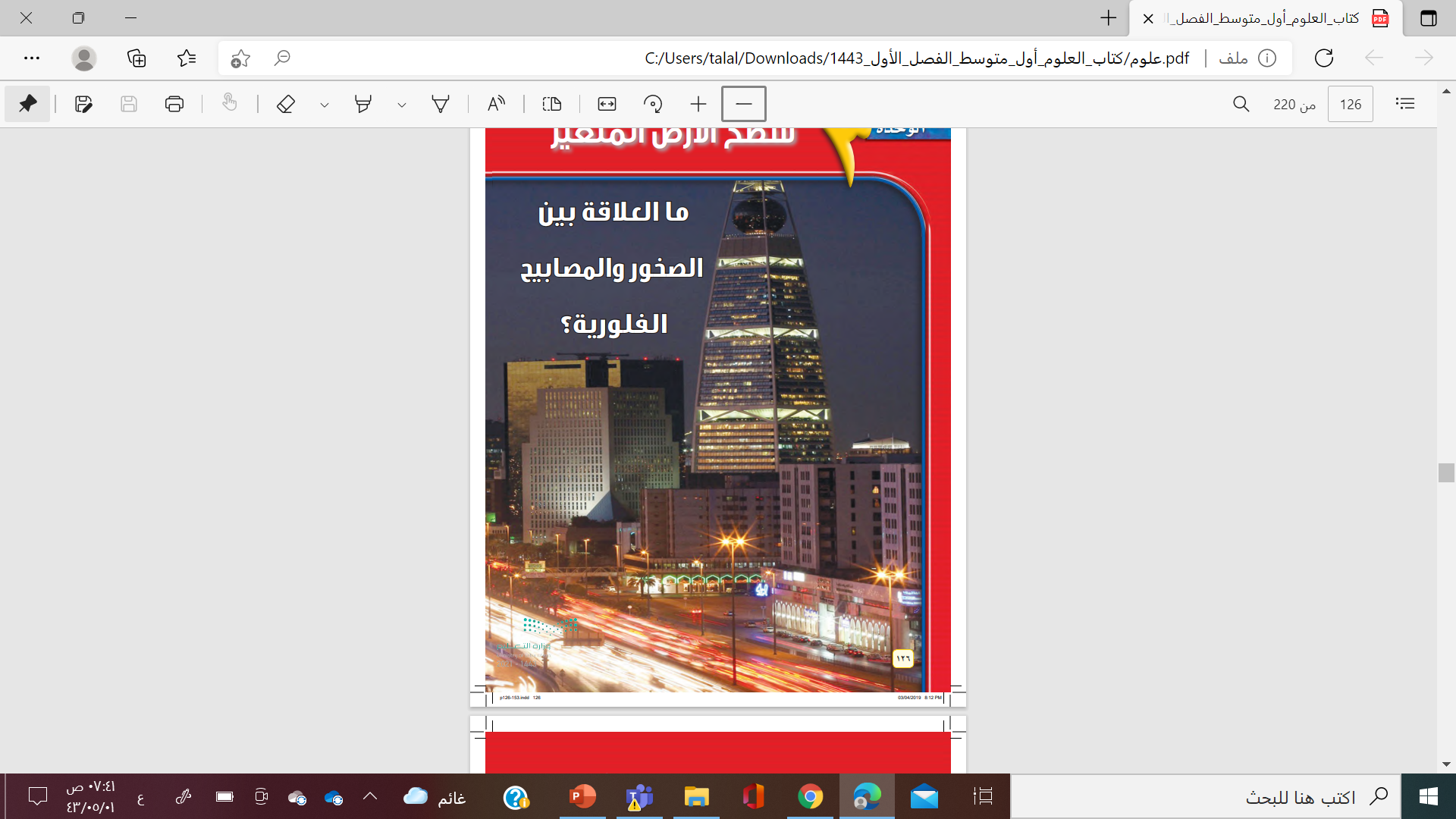 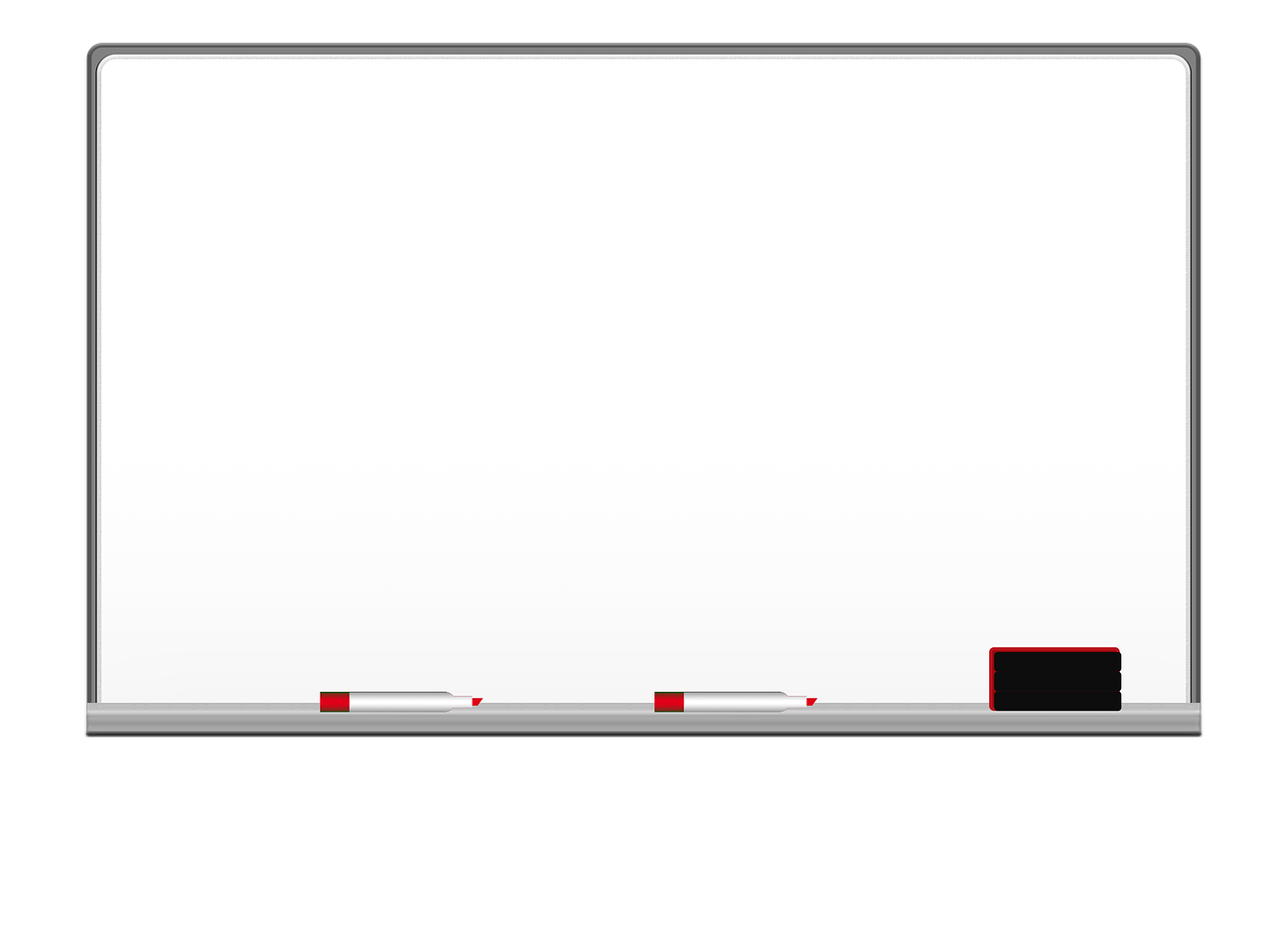 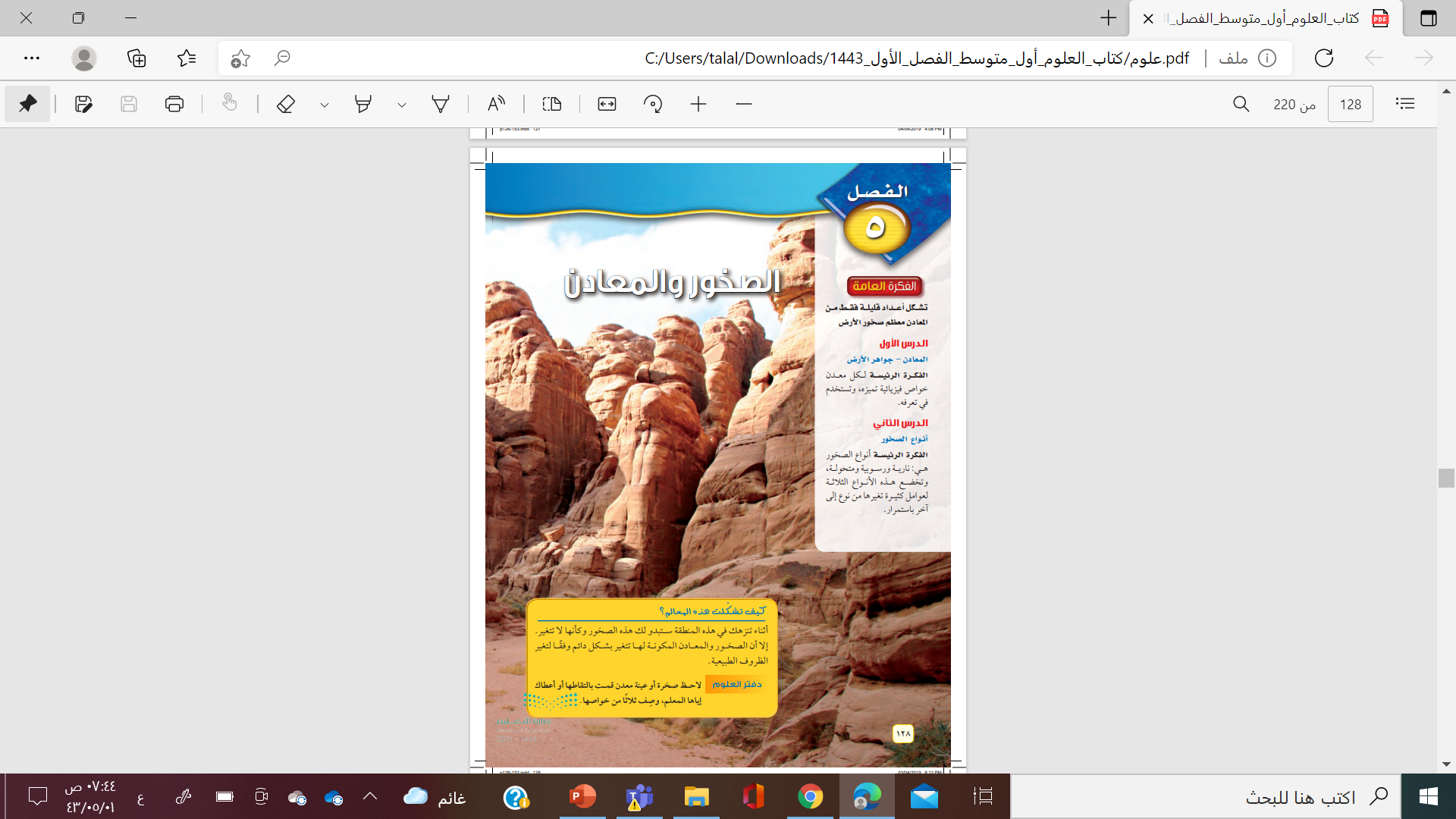 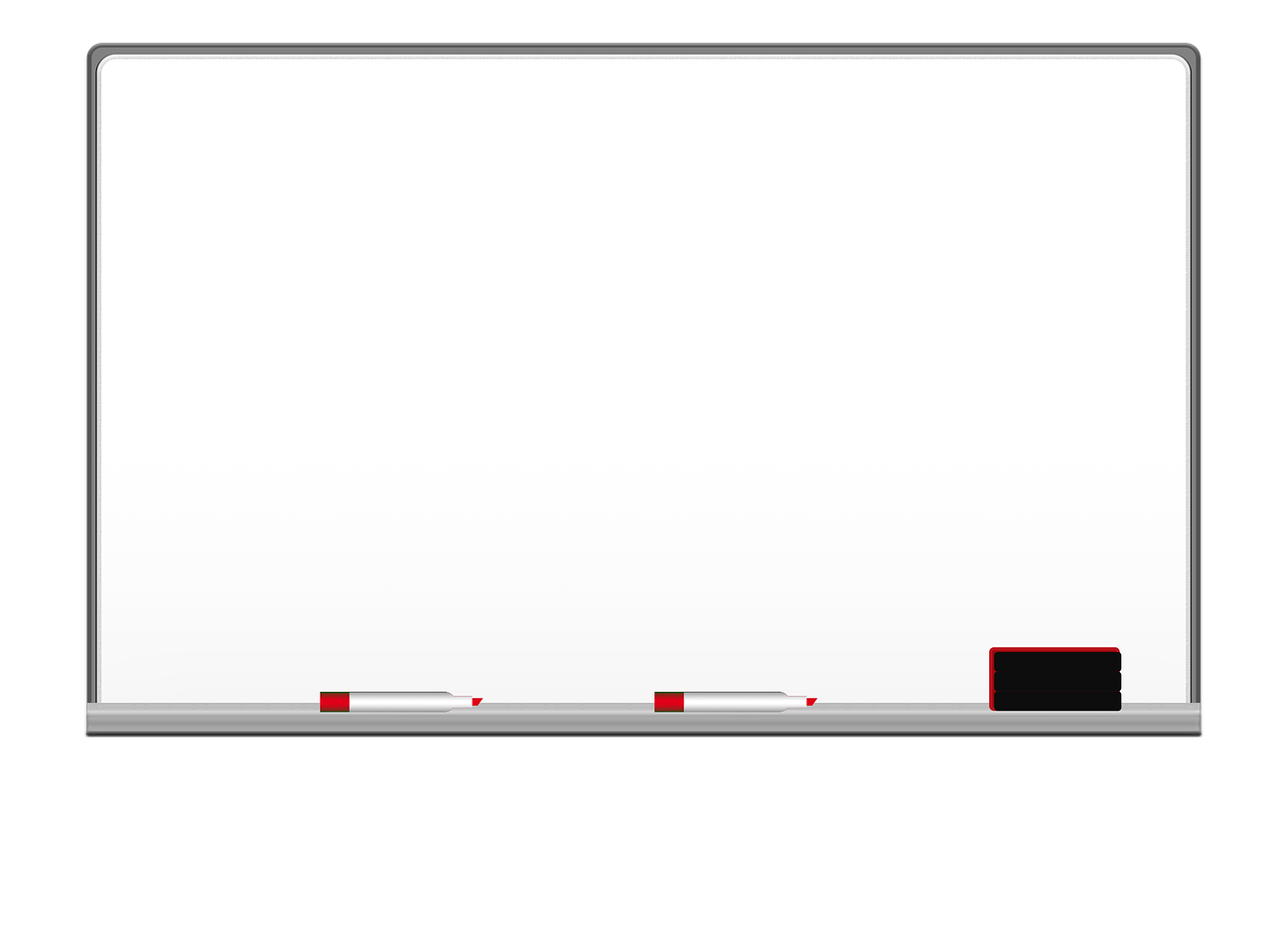 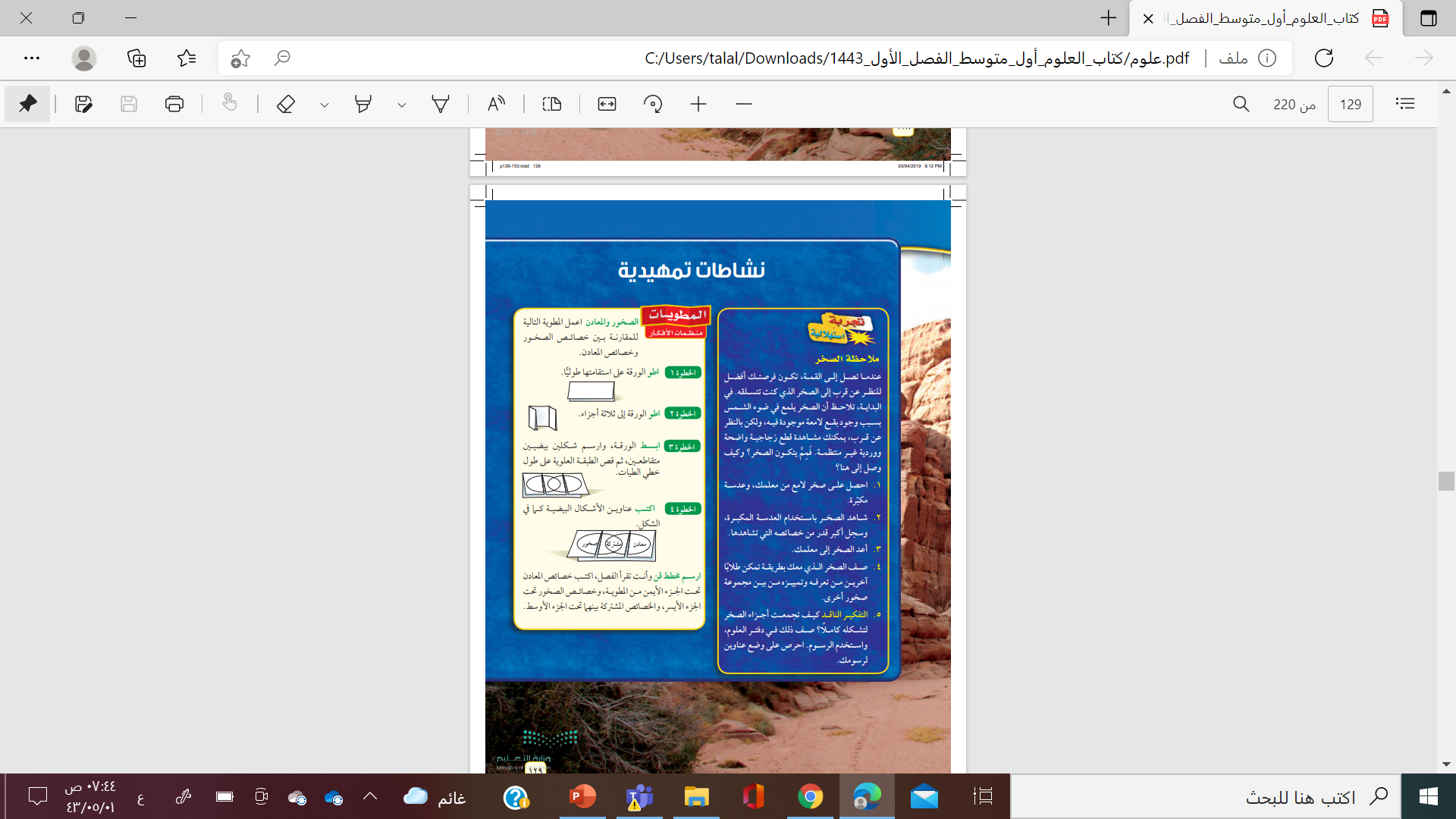 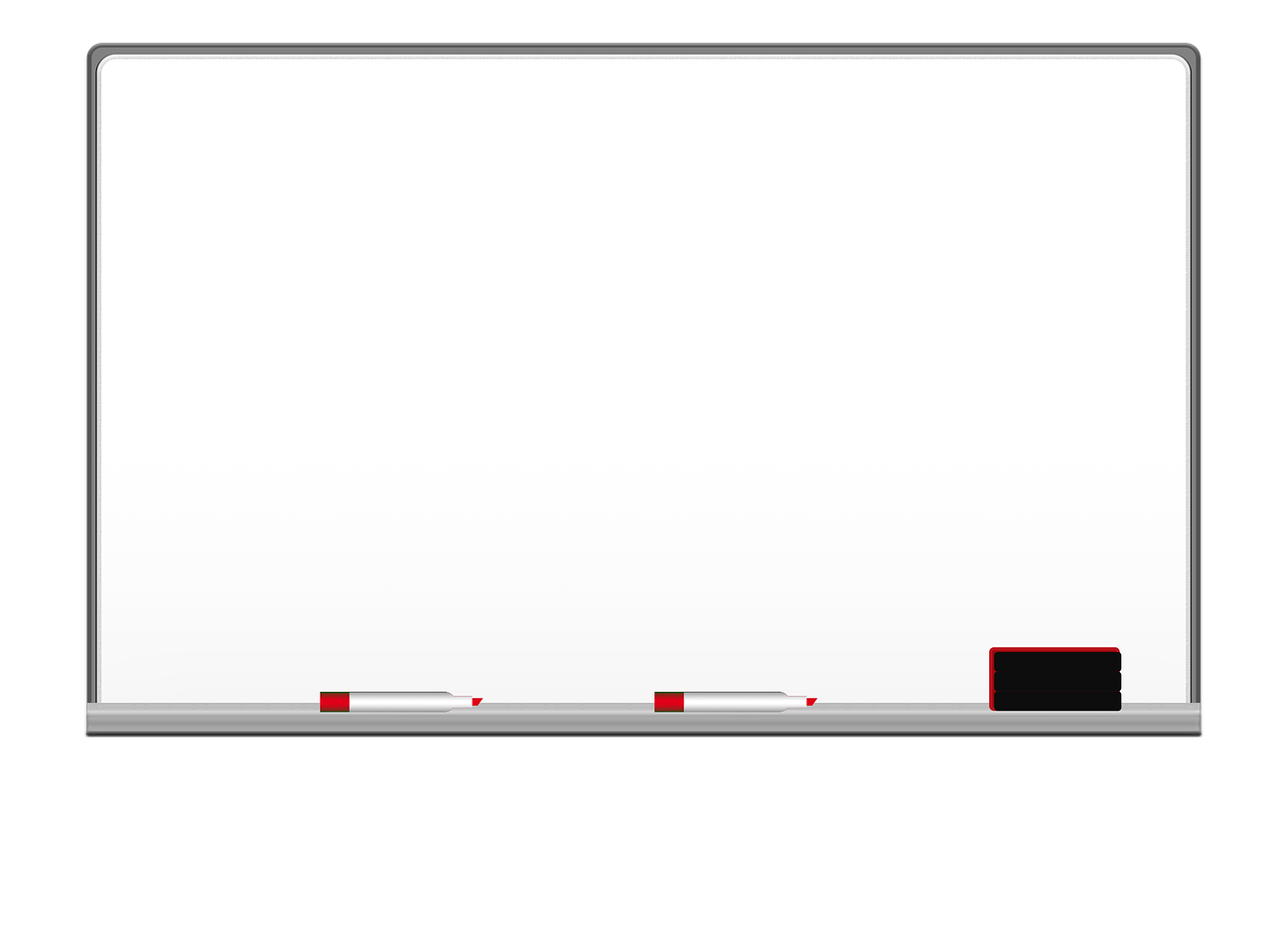 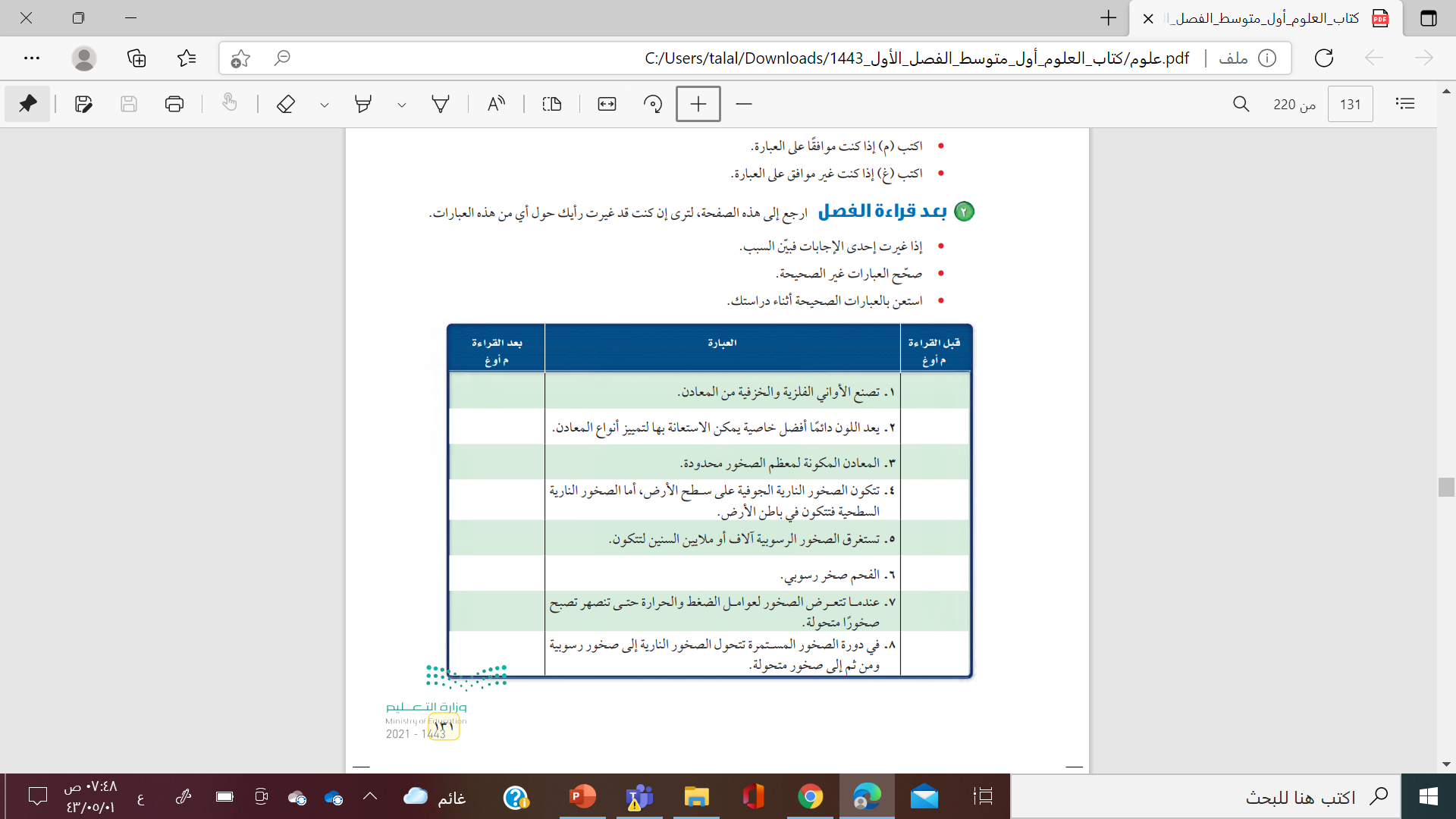